স্বাগতম
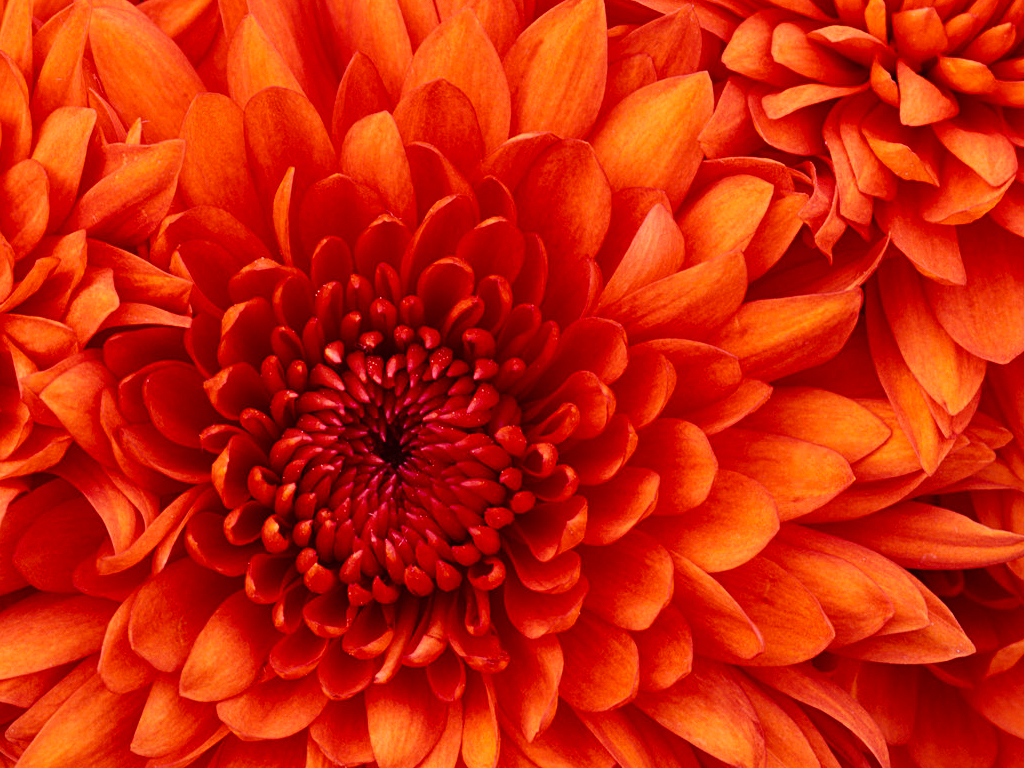 বিষয়ঃ বাংলাদেশ ও বিশ্বপরিচয়
শ্রেণীঃঅষ্ঠম
অধ্যায়ঃ-দুই
সময়ঃ৪০মিনিট
তারিখঃ৩১/০৫/২০১৪ইং
শিক্ষক পরিচিতি
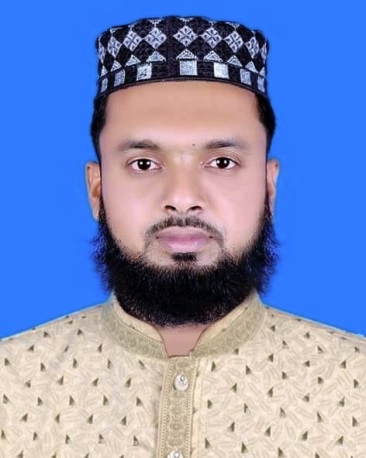 শেখ সায়েদুল হক
দাঁতমন্ডল এরফানিয়া আলিম মাদরাসা
নাসিরনগর ,ব্রাহ্মনবাড়িয়া
Mobile: ০১৭৪৭৯৫২৯৪৪
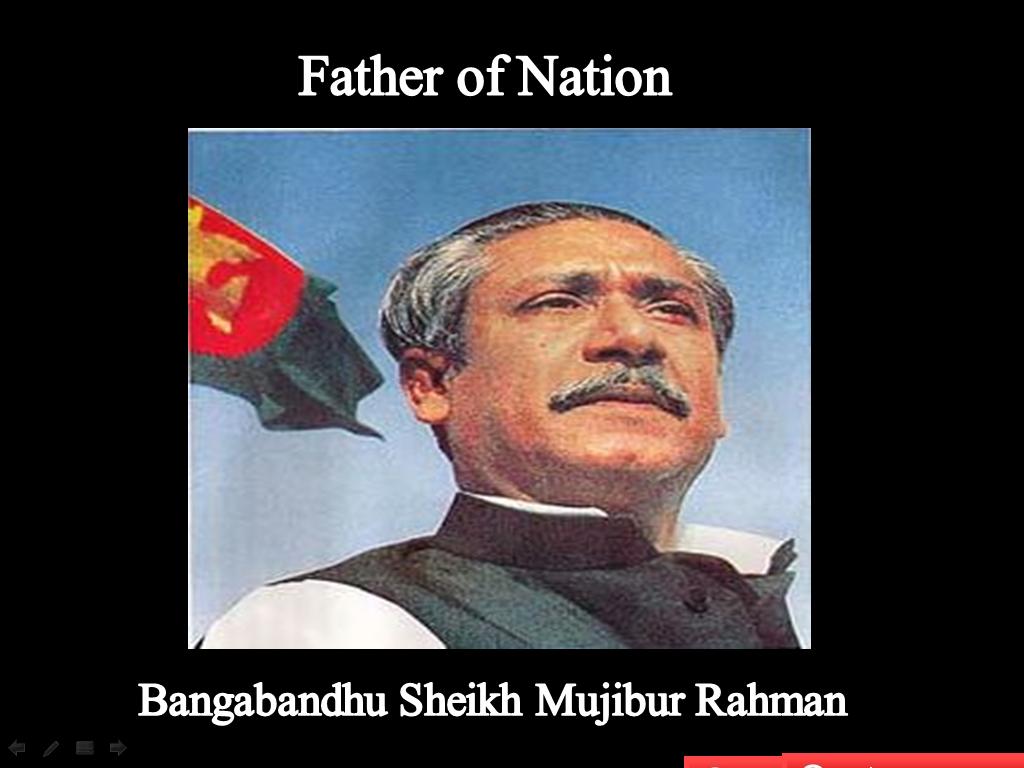 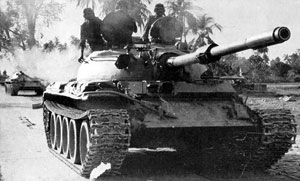 বাংলাদেশের মুক্তিযুদ্ধ
শিখণ ফলঃএই পাঠ শেষে শিক্ষার্থীরা-১।মুক্তিযুদ্ধ কাকে বলে তা বলতে পারবে।২।৭ই মার্চের ভাষণের বৈশিষ্ট্য ও গুরুত্ব সমপর্কেব্যাখ্যা করতে পারবে। ৩।মুক্তিযুদ্ধে বহির্বিশ্বের ভূমিকা সম্পর্কে বর্ণনা করতে পারবে।
মুক্তি যুদ্ধের ছবি প্রদর্শন
একক কাজঃমুক্তি যুদ্ধ কী?মুক্তি যুদ্ধা কাদের বলা হয় ?
উত্তরঃদেশকে পরাধীনতার হাত থেকে মুক্ত করার জন্য যে যুদ্ধ করা হয় তাকে মুক্তি যুদ্ধ বলে।২।দেশকে শত্রুর হাত থেকে মুক্ত করার জন্য যারা জীবন বাজি রেখে যুদ্ধ করেছিল তারাই মুক্তি যুদ্ধা।
৭ই মার্চের ভাষনের ভিডিও প্রদর্শন
জোড়ায় কাজঃ৭ই মার্চের ভাষণের বৈশিষ্ট ব্যাখ্যা কর।
৭ই মার্চের ভাষণের বৈশিষ্টঃ১।বঙ্গবন্ধু তার ভাষণে কোর্ট-কাচারি,অফিস,শিক্ষাপ্রতিষ্ঠান অনির্দিষ্টকালের জন্য বন্ধ ঘোষনা করেন।২।জনগণের ট্যাক্স বা খাজনা বন্ধ করার ঘোষনা দেন।৩বাংগালিদের তিনি যুদ্ধ, মুক্তি, স্বাধীনতার জন্য প্রস্তুত করেন।৪।”এবারের সংগ্রাম আমাদের মুক্তির সংগ্রাম,এবারের সংগ্রাম স্বাধীনতার সংগ্রাম” এ ঘোষনা দিয়ে তিনি স্বাধীনতার ডাক দেন।ফলে বাংগালীদের স্বাধীনতার আন্দোলন বেগবান হয়।
মুক্তি যুদ্ধভিত্তিক কয়েকটি  ছবি প্রদর্শণ
দলীয় কাজঃমুক্তিযুদ্ধে ভারতের ভূমিকা বর্ণনা কর।
মূল্যায়নঃ১।অপারেশন সার্চ লাইট কী?২।বীরশ্রেষ্ঠ কাদের বলা হয় ?৩।মুজিবনগর সরকারের চারজন উপদেষ্টার নাম বল।
বাড়ির কাজঃবাংলাদেশের মুক্তি যুদ্ধে বহির্বিশ্বের ভূমিকা সম্পর্কে ১০টি বাক্য লিখে আনবে।
সবাইকে ধন্যবাদ
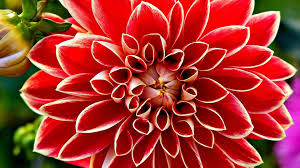